Abstract Photography Masters
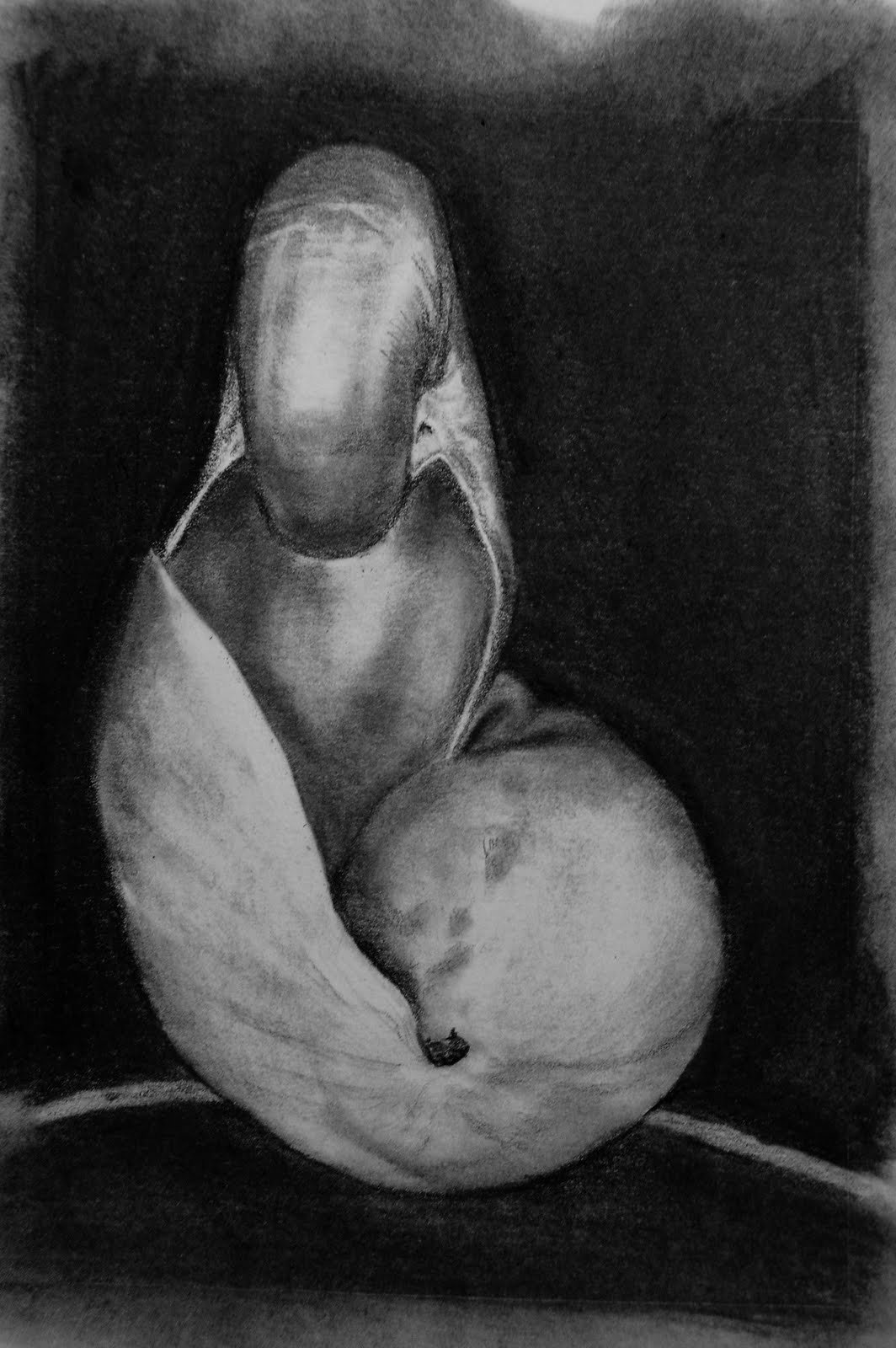 Edward Weston
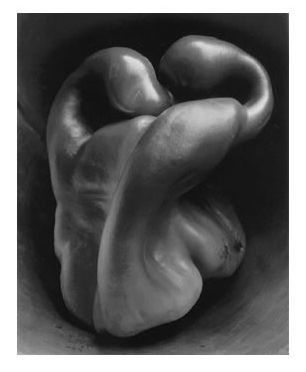 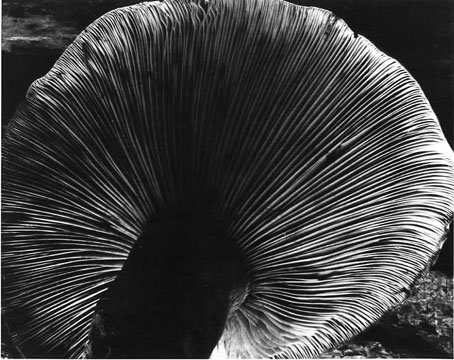 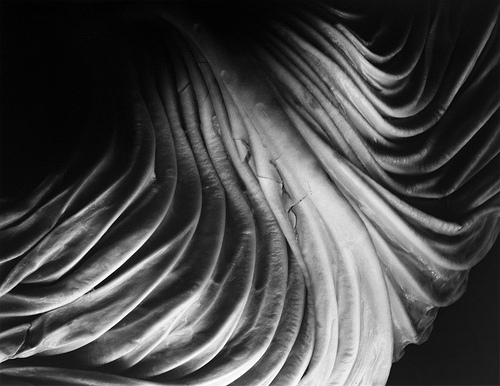 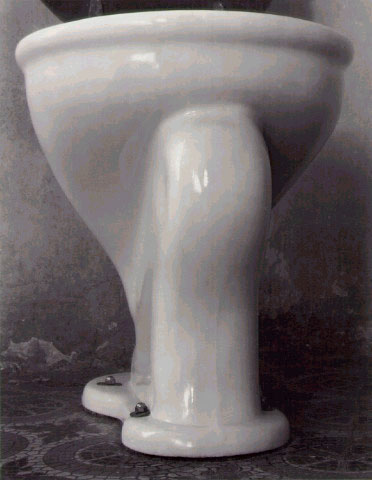 Paul Strand
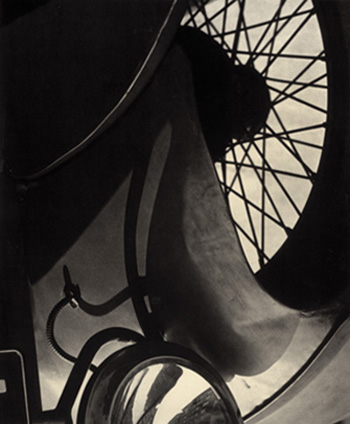 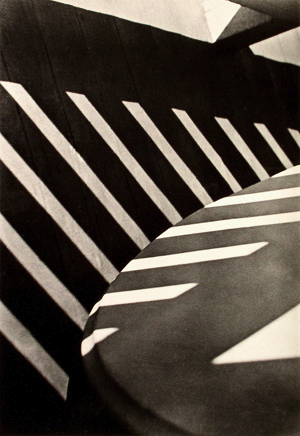 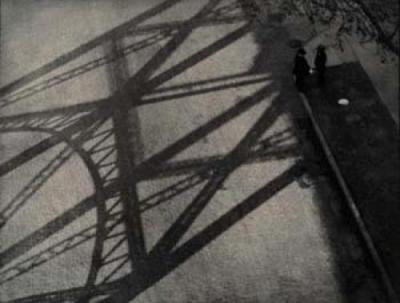 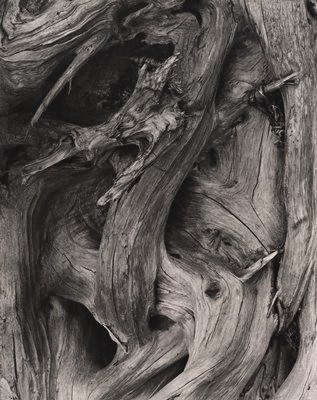 Immogen Cunningham
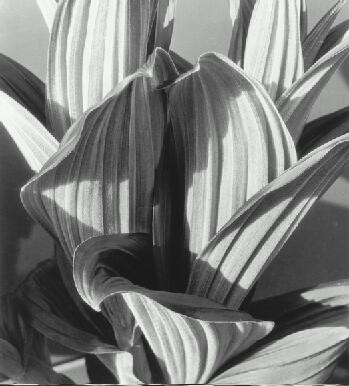 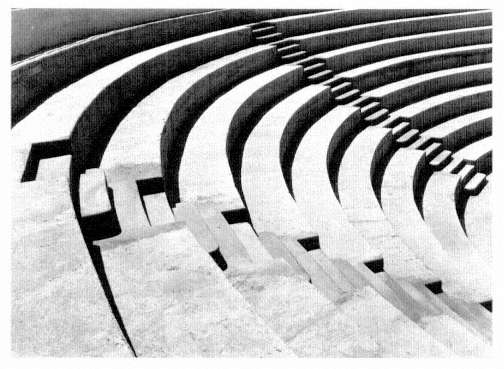 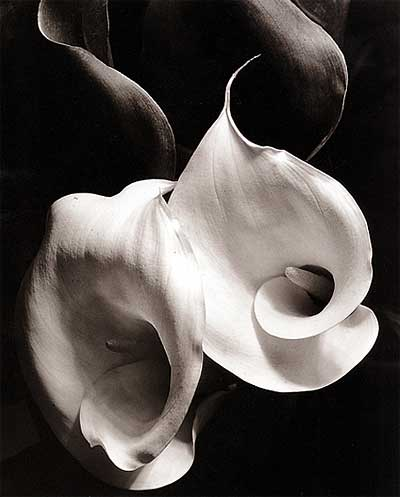 Karl Blossfeldt
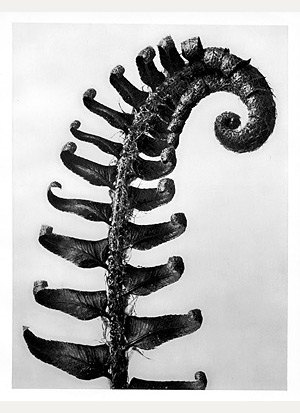 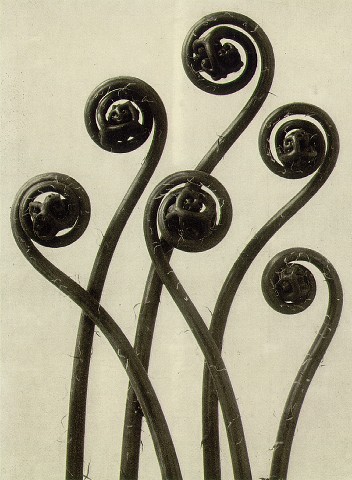 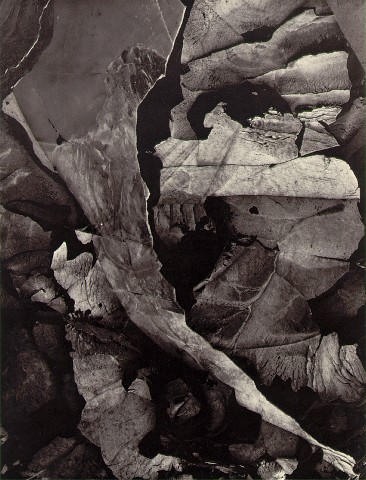 Copyright © 1962 
Minor White
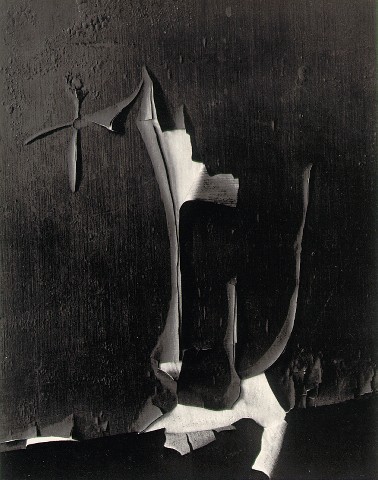 Copyright © 1959 
Minor White
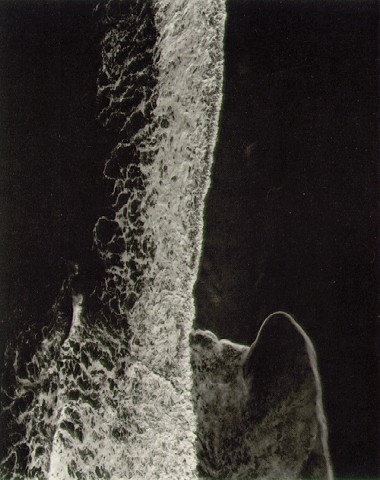 Copyright © 1947 
Minor White